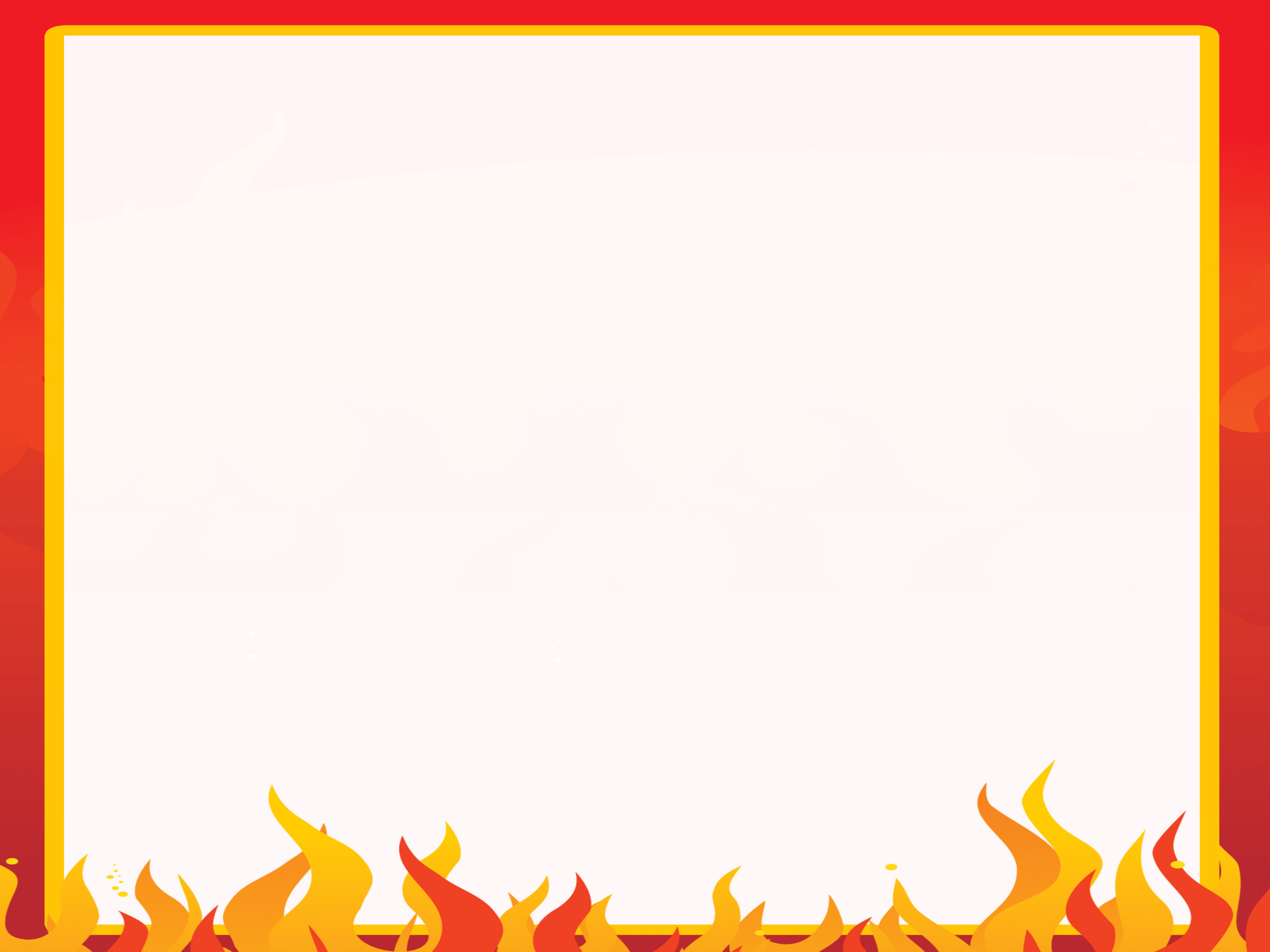 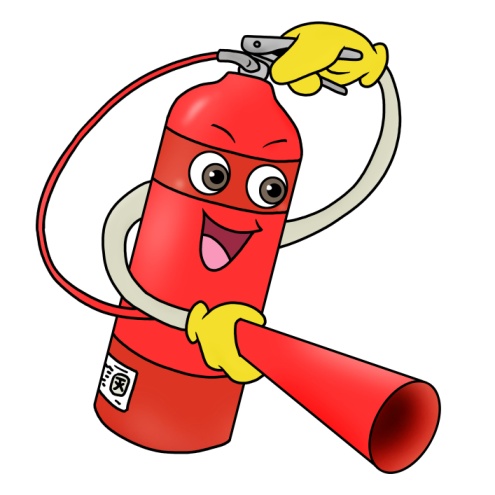 Викторина на тему:
«ПОЖАРНАЯ БЕЗОПАСНОСТЬ»
для детей старшего дошкольного возраста
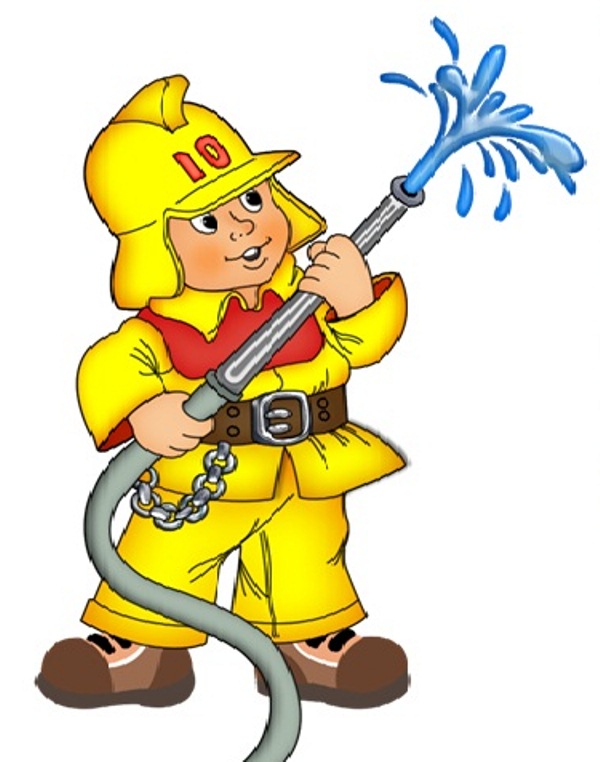 Подготовил воспитатель:
Субботина В.В.
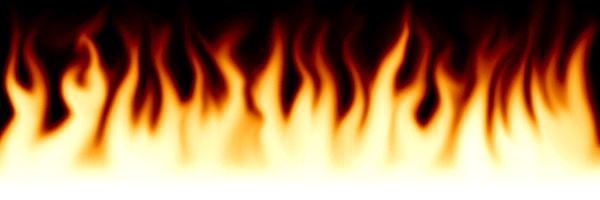 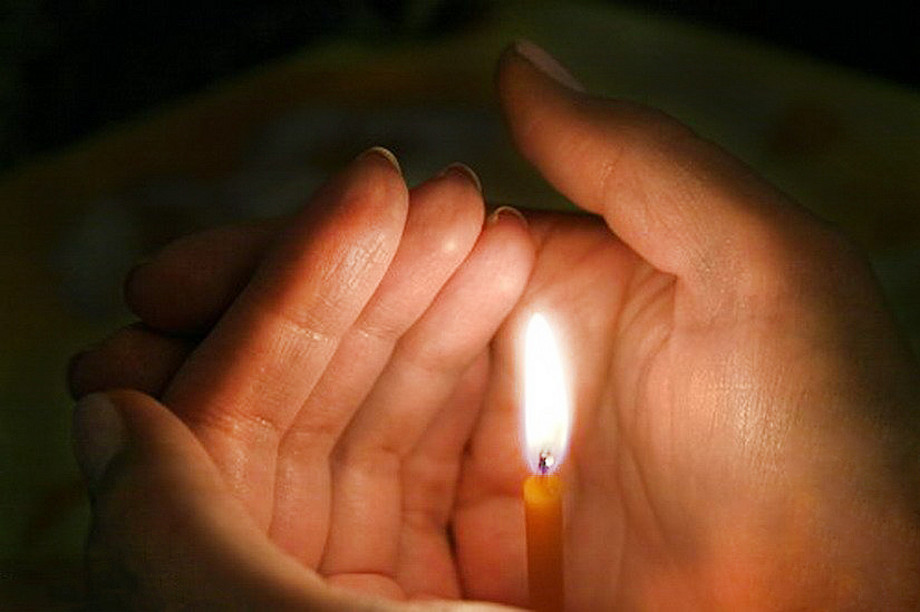 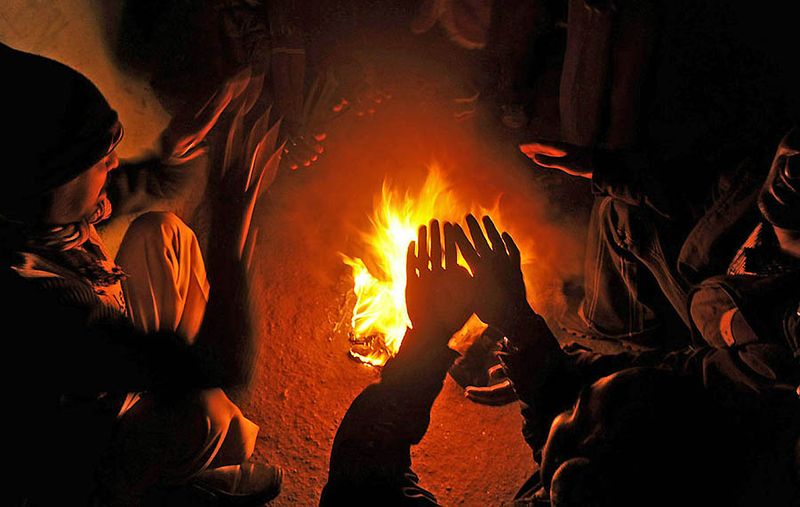 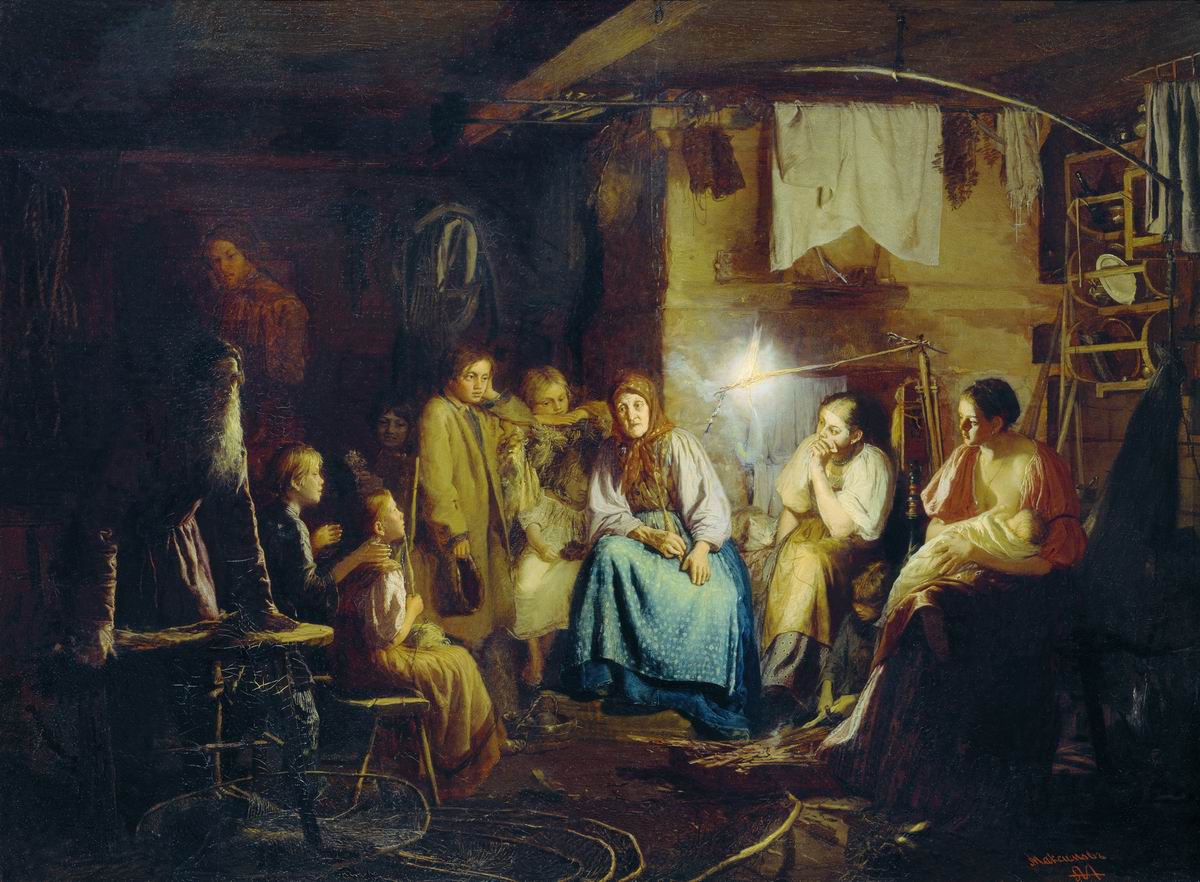 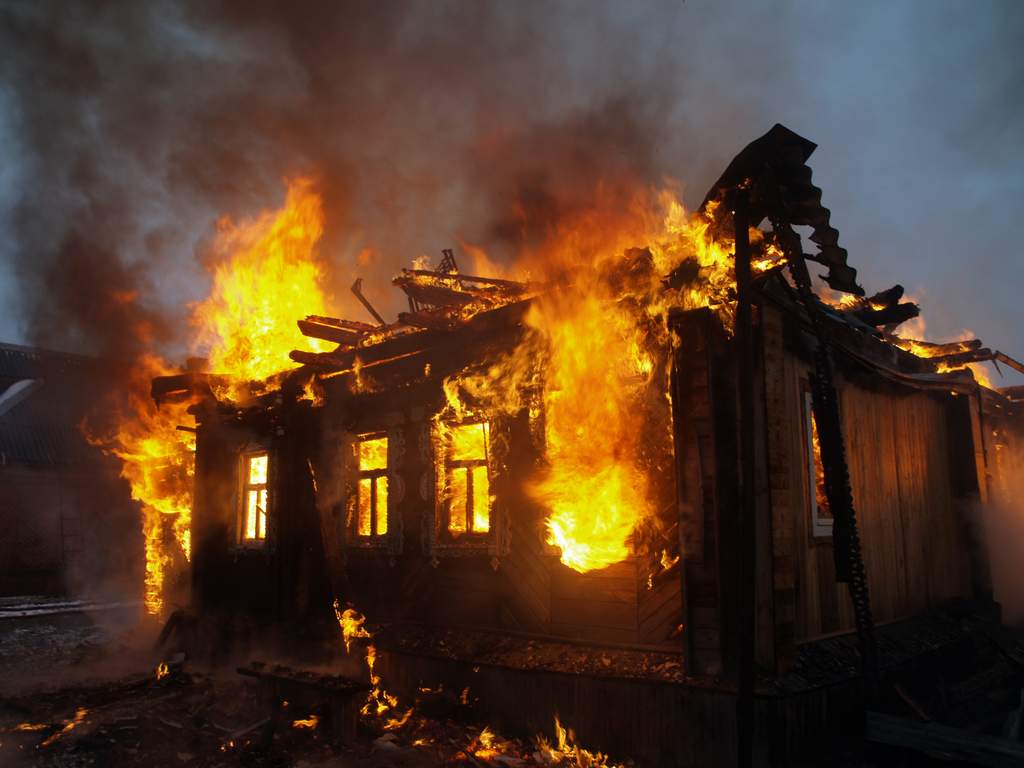 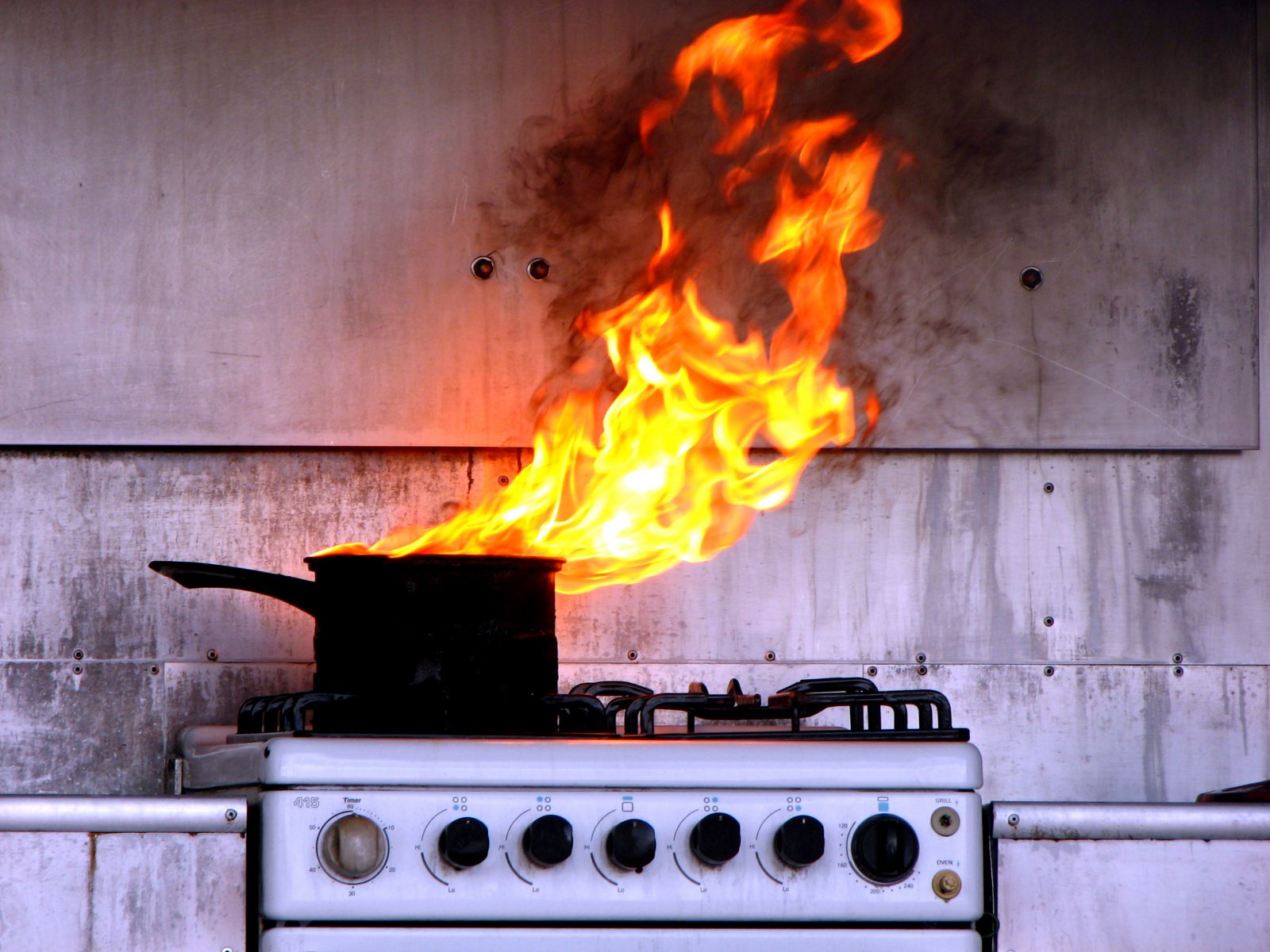 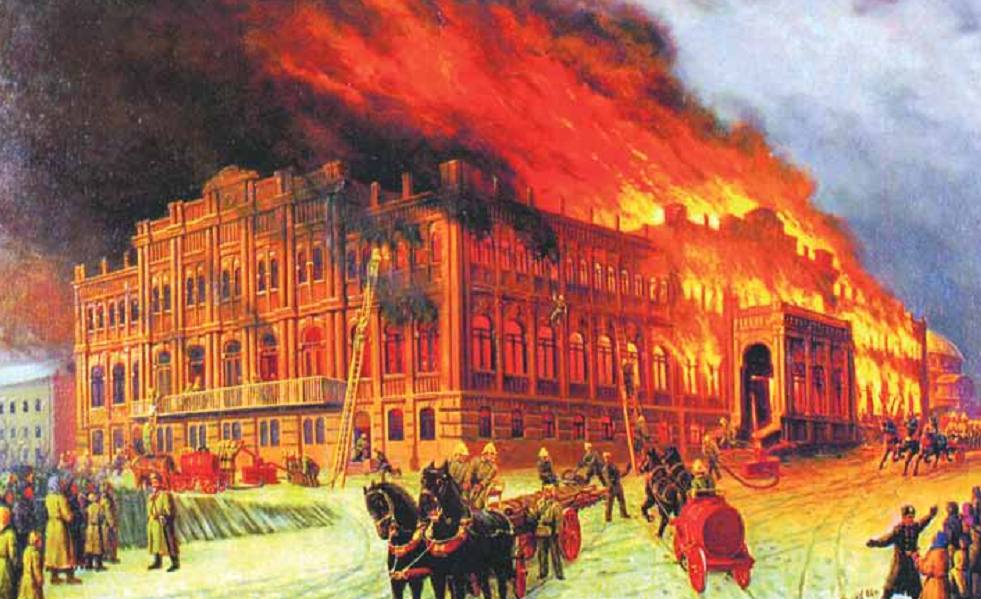 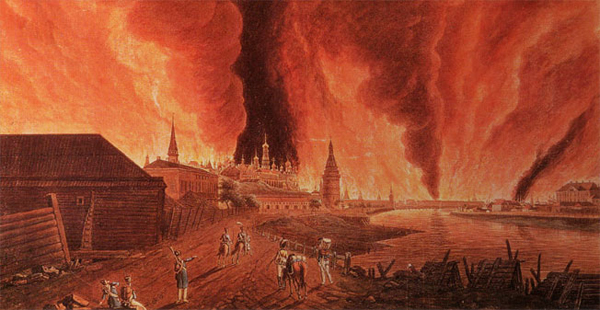 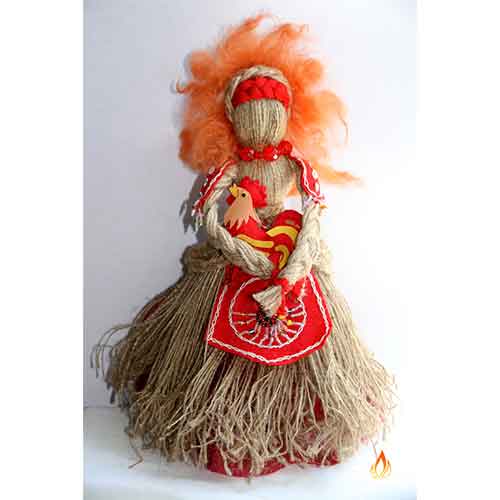 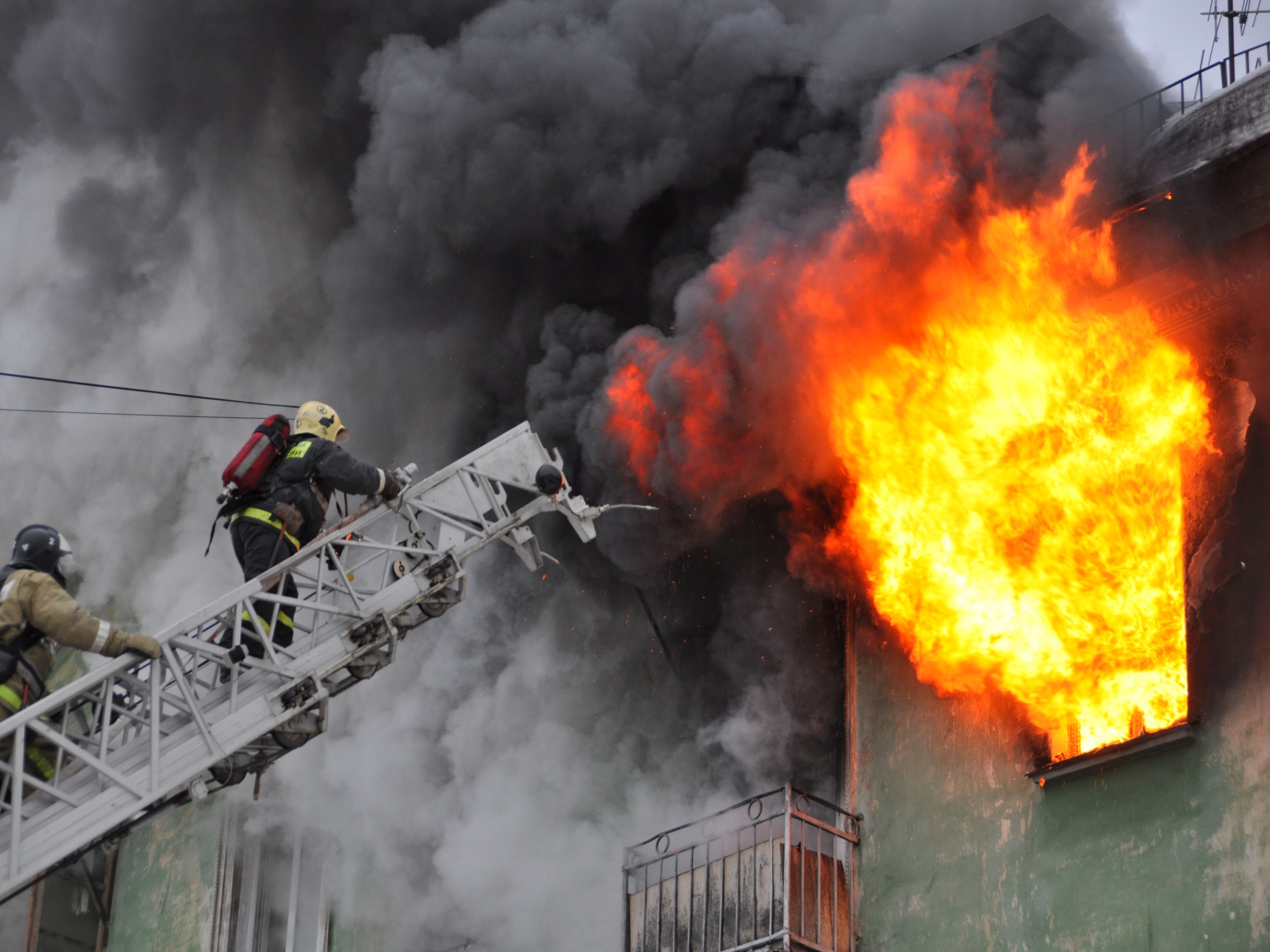 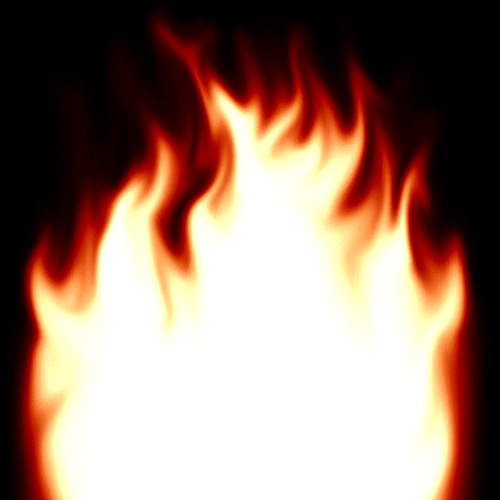 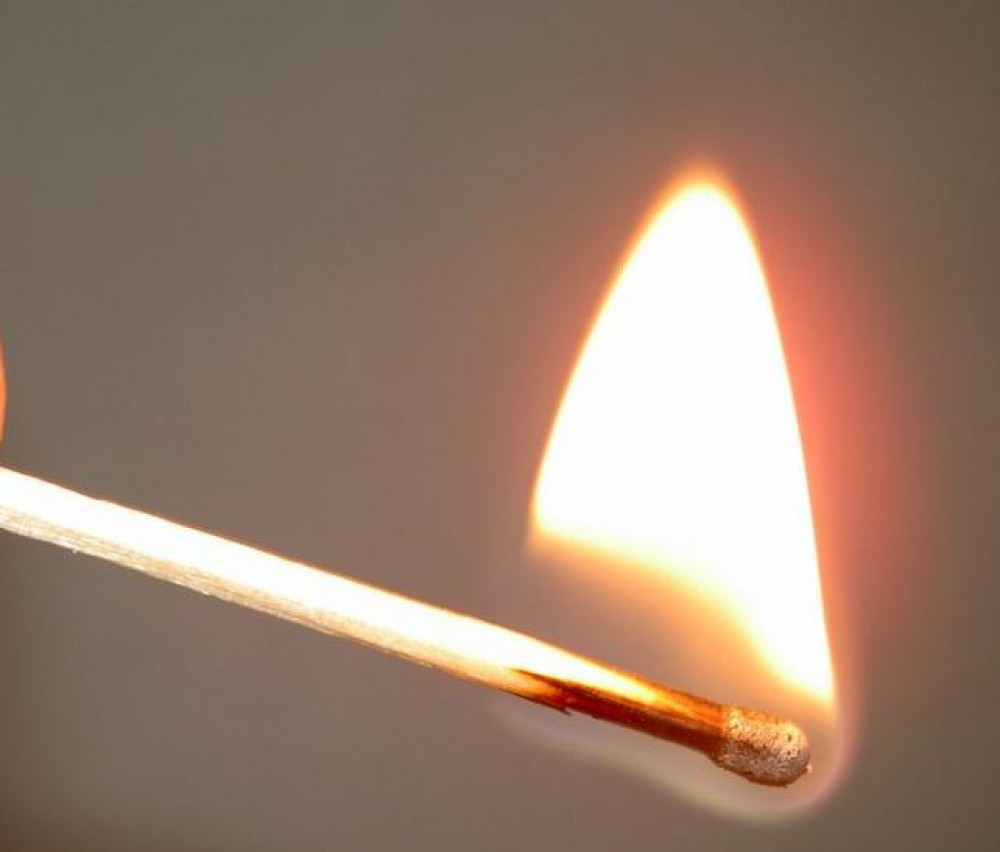 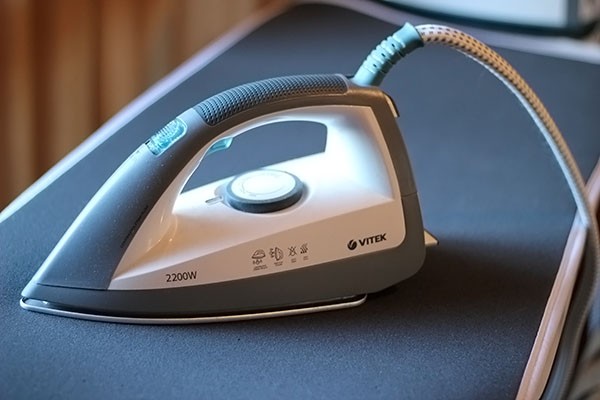 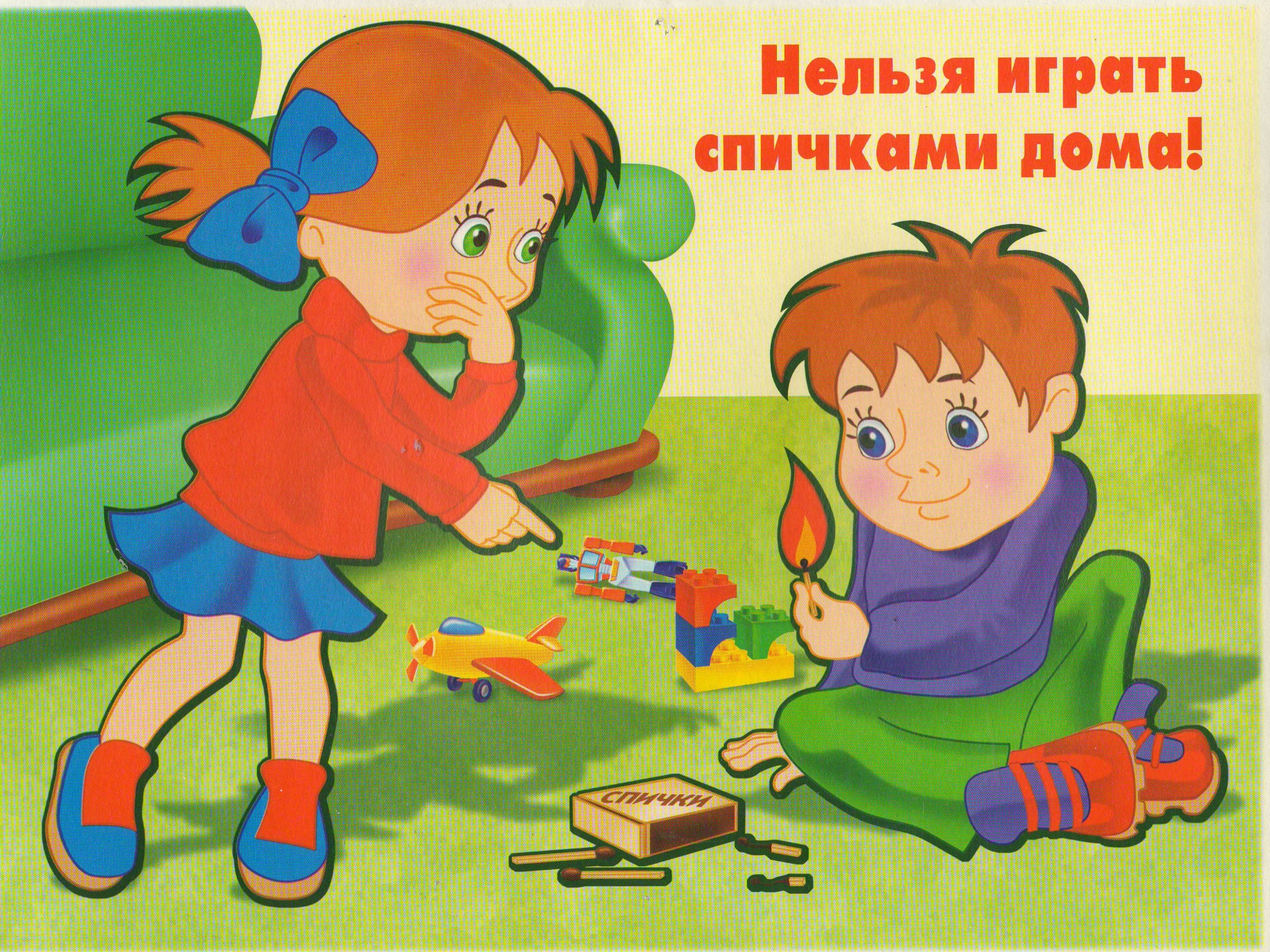 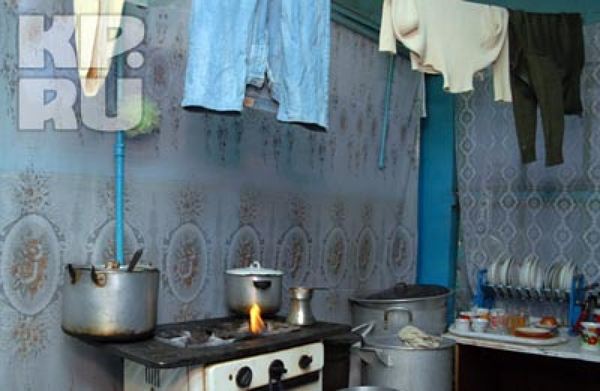 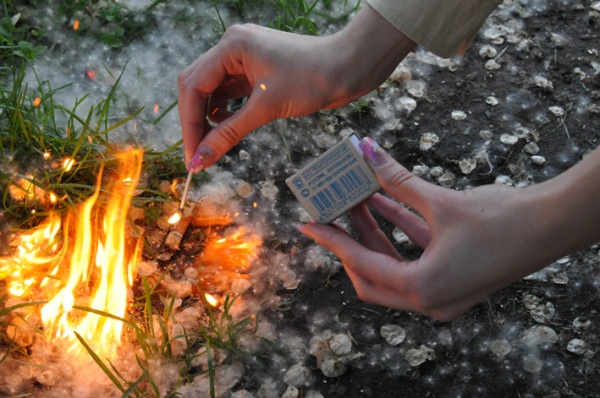 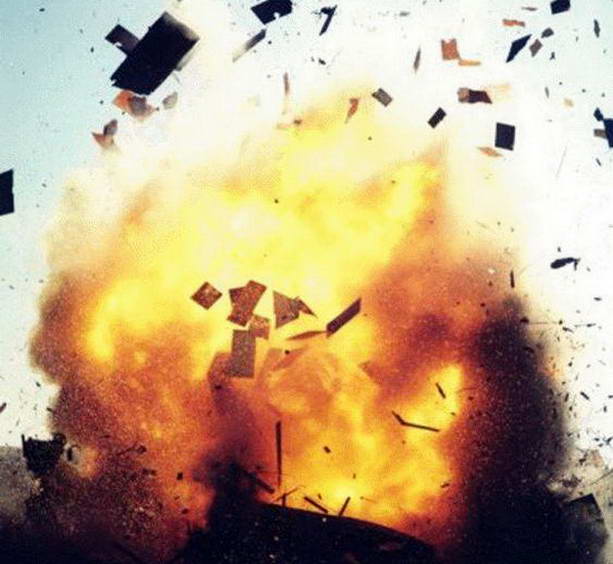 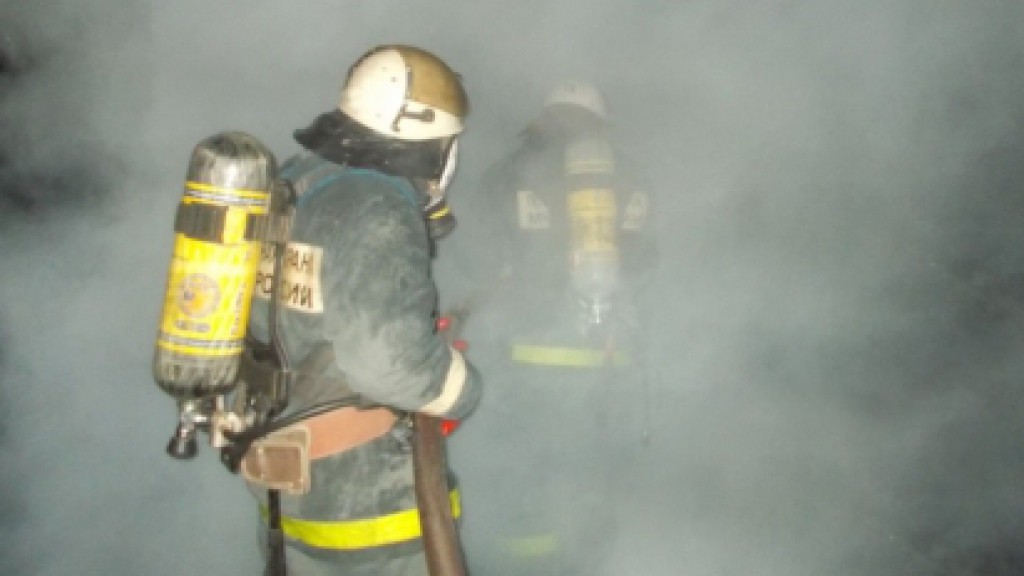 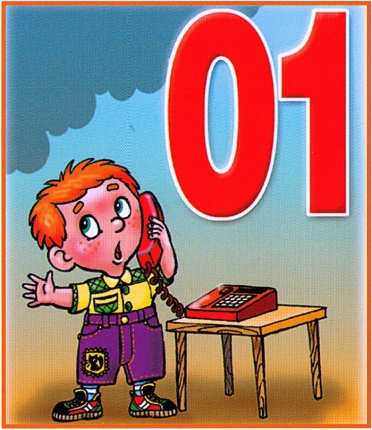 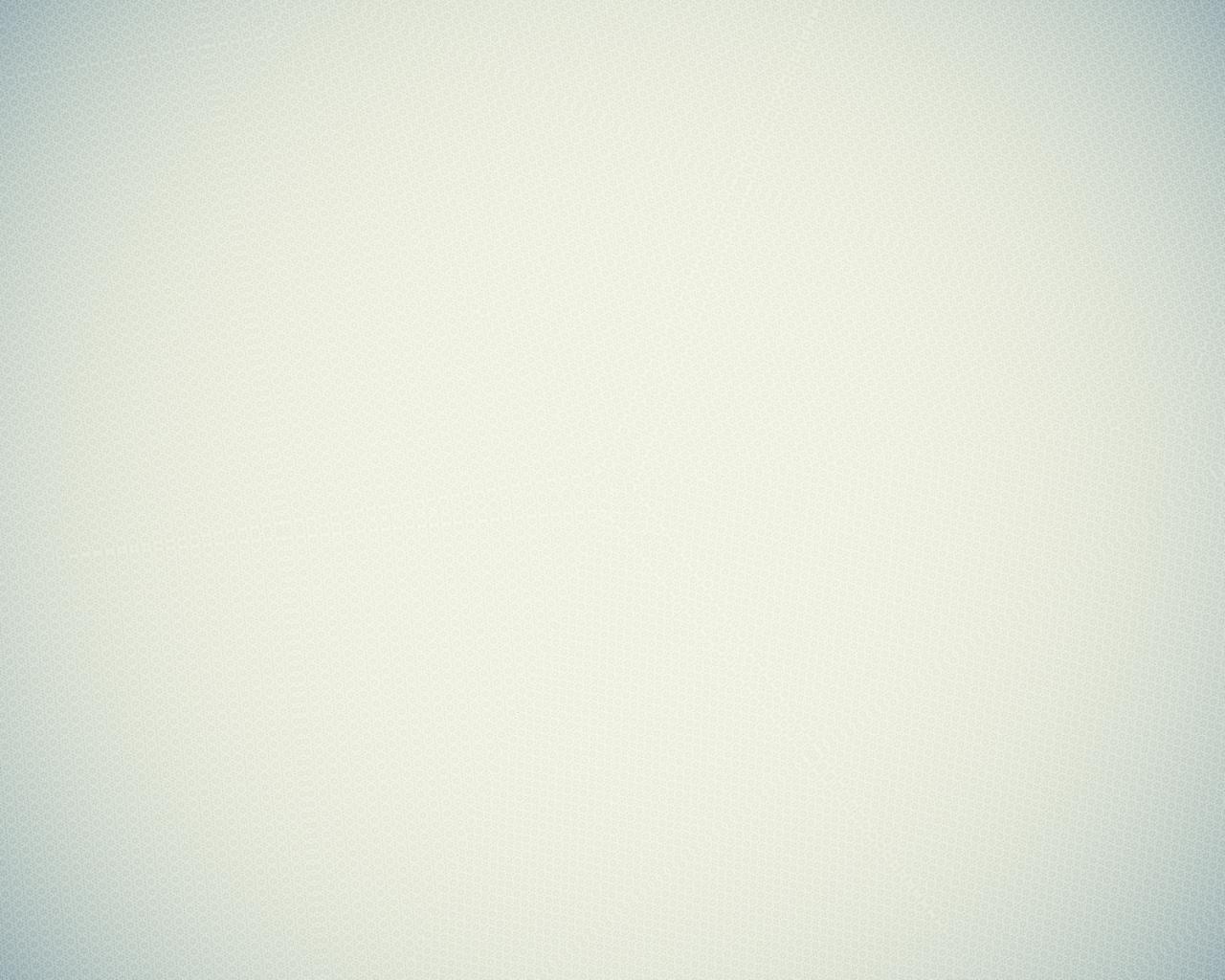 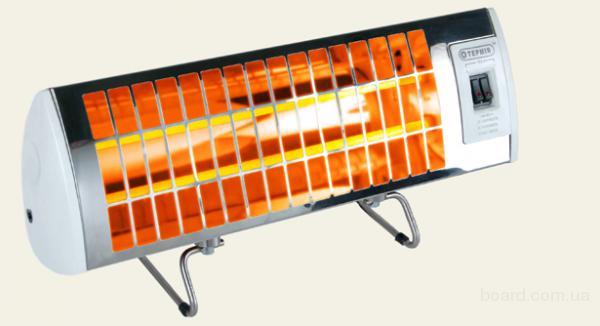 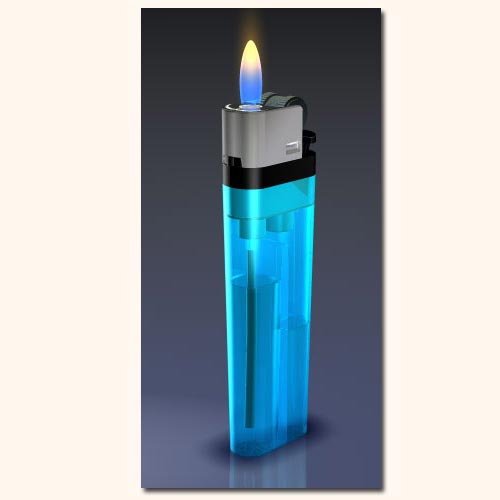 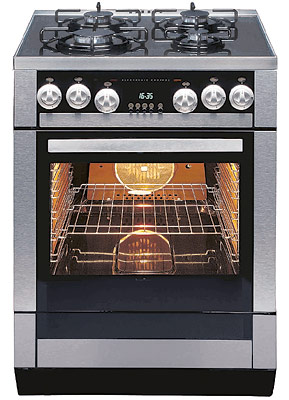 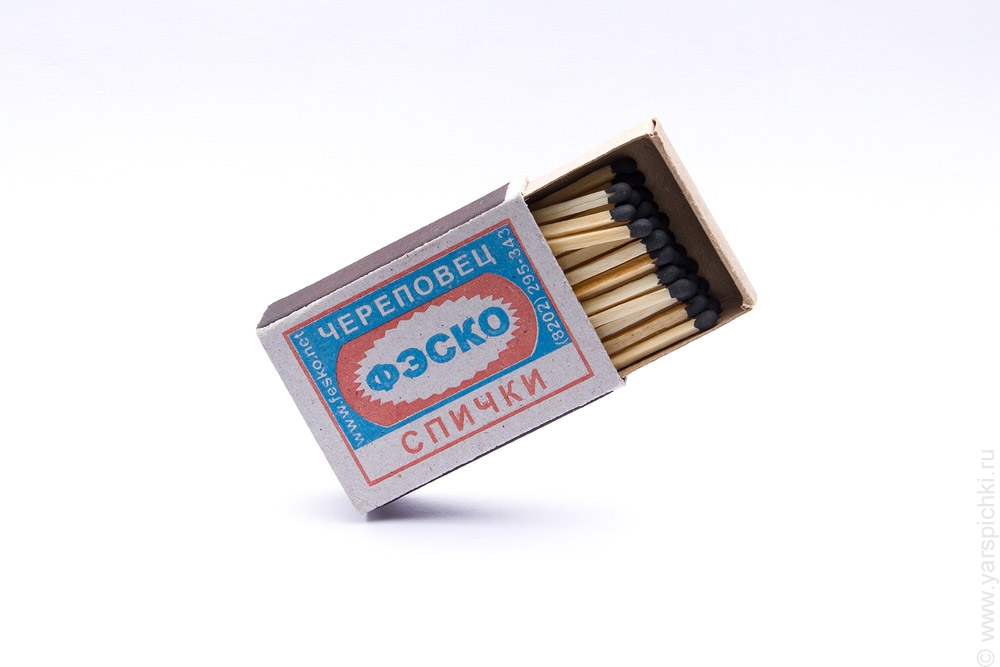 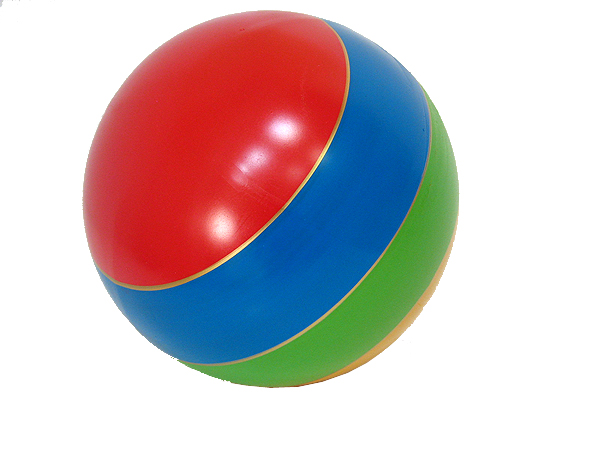 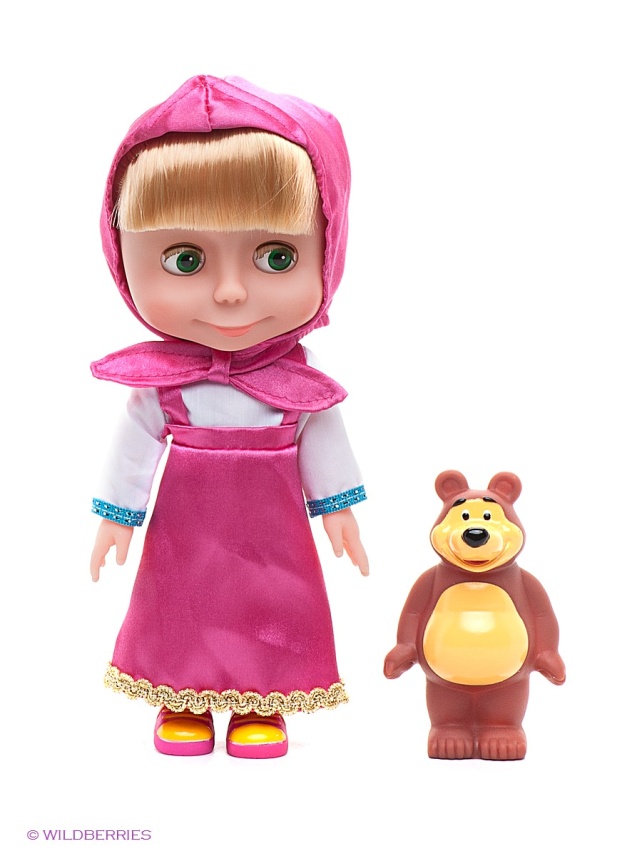 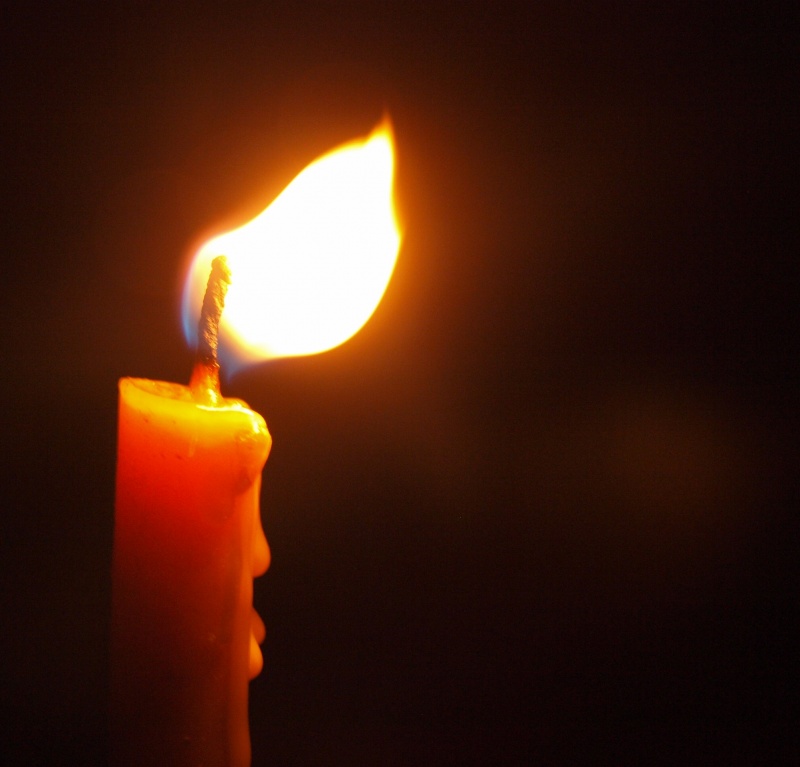 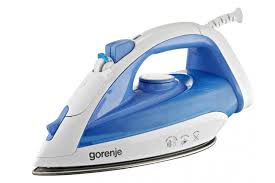 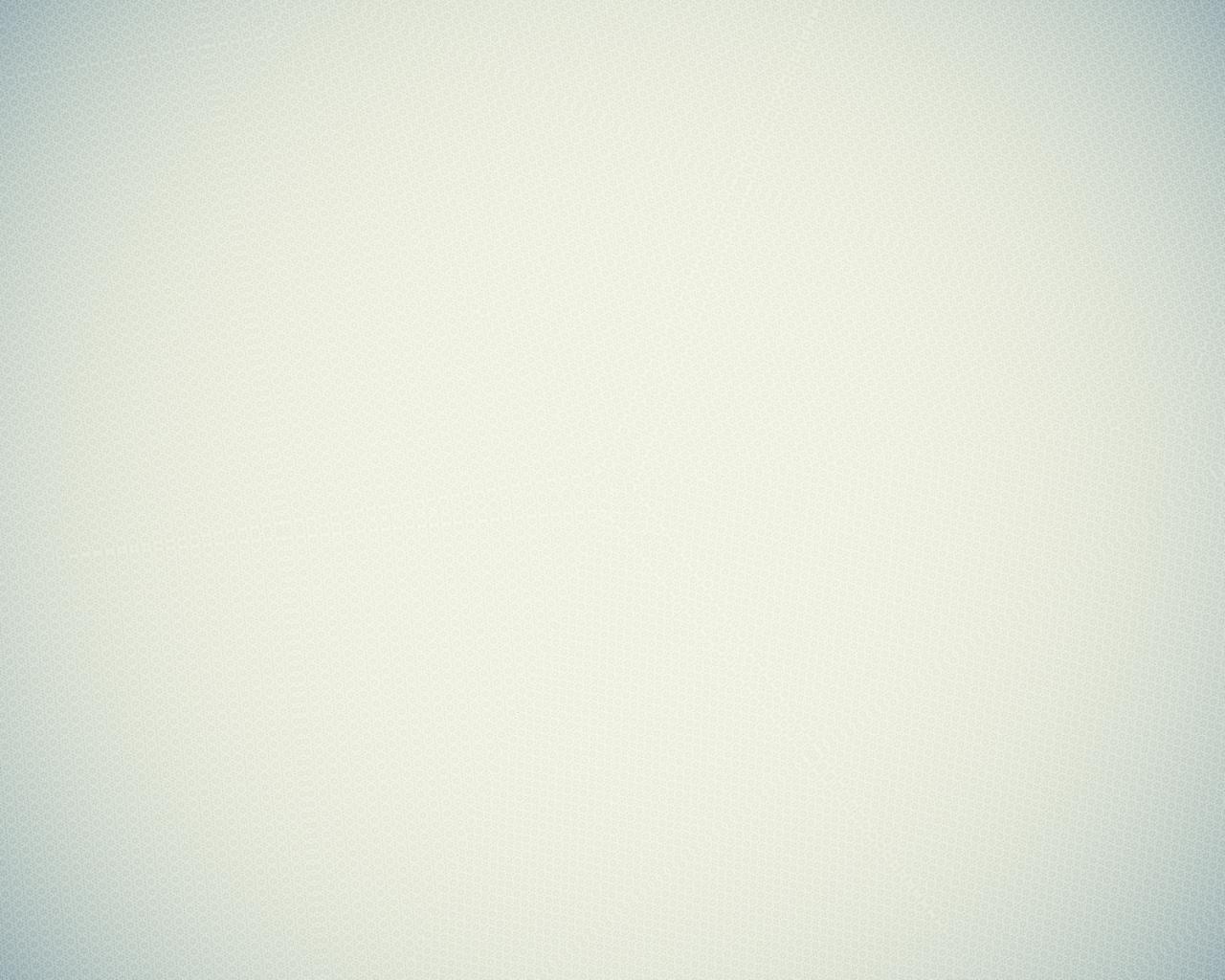 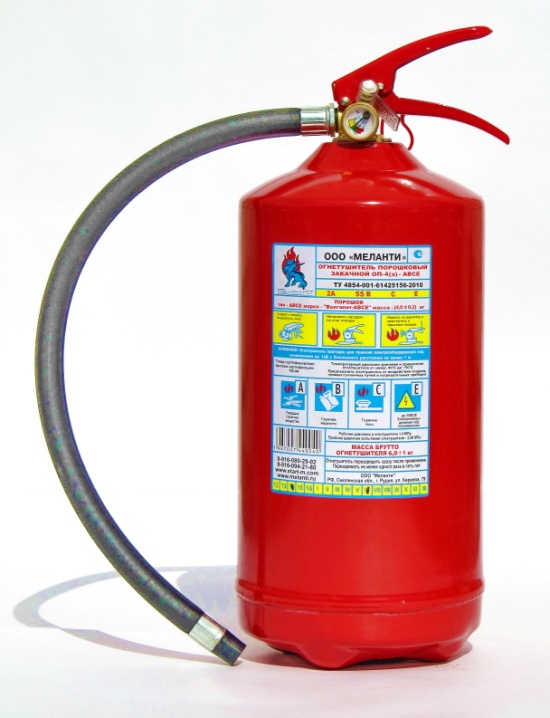 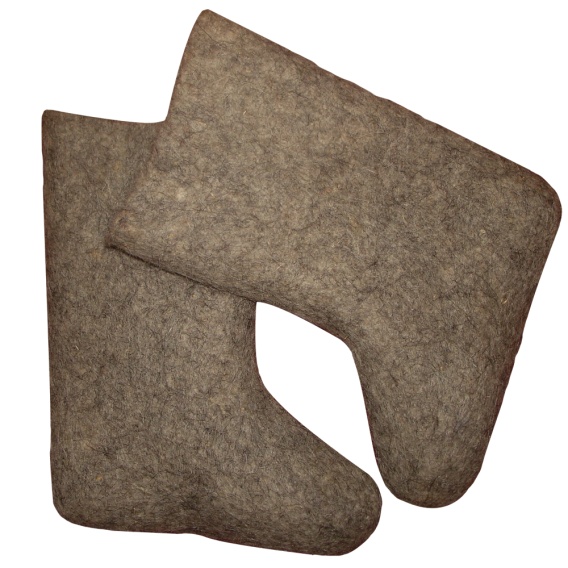 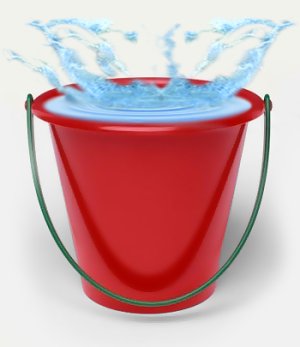 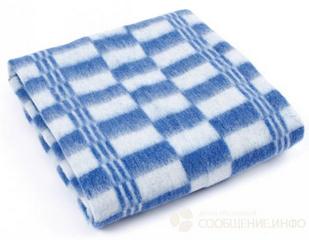 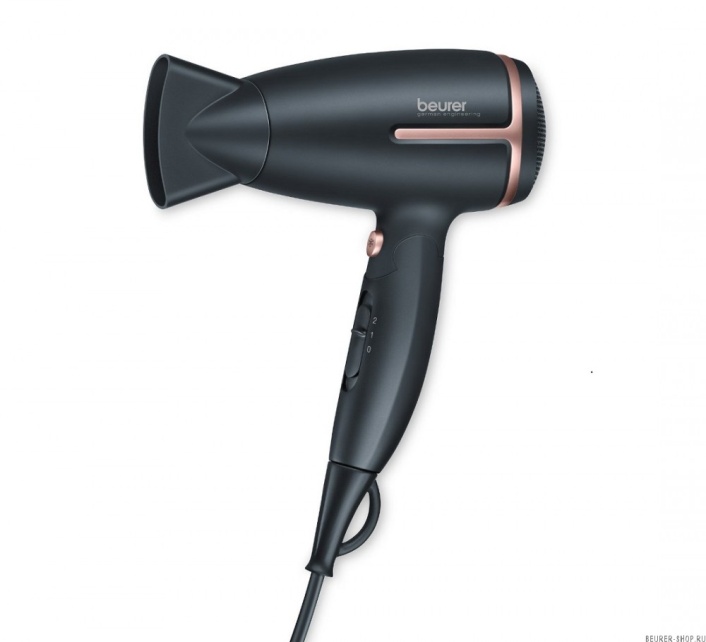 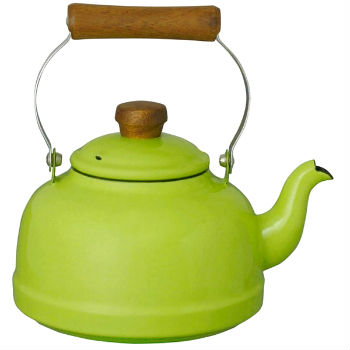 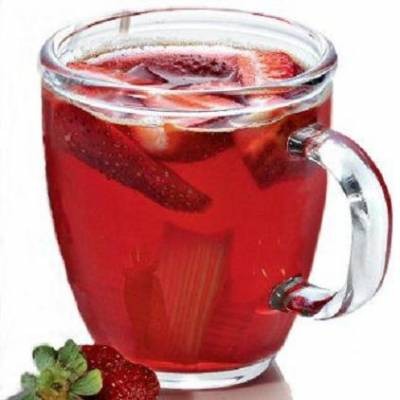 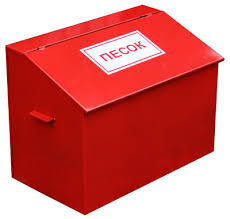 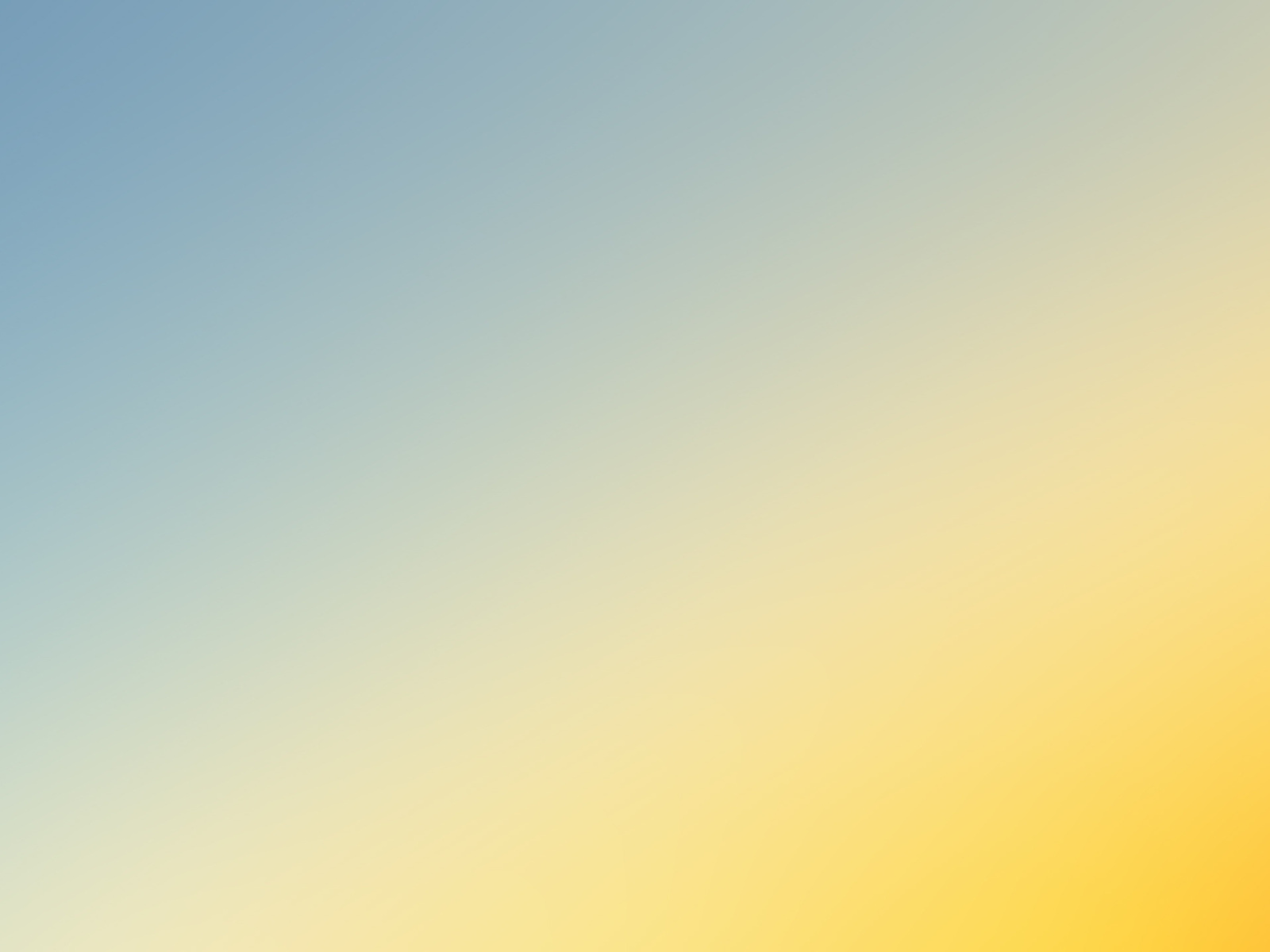 МОЛОДЦЫ !
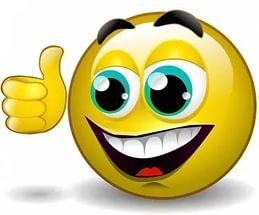